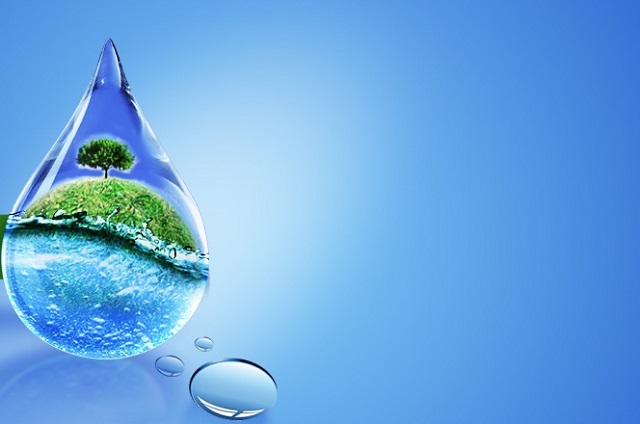 Муниципальное бюджетное дошкольное образовательное учреждение детский сад «Катюша» города Волгодонска
Экологический проект  «Секреты воды» 
для детей 3-4 лет
подготовила воспитатель
Нечаева  Любовь  Олеговна.
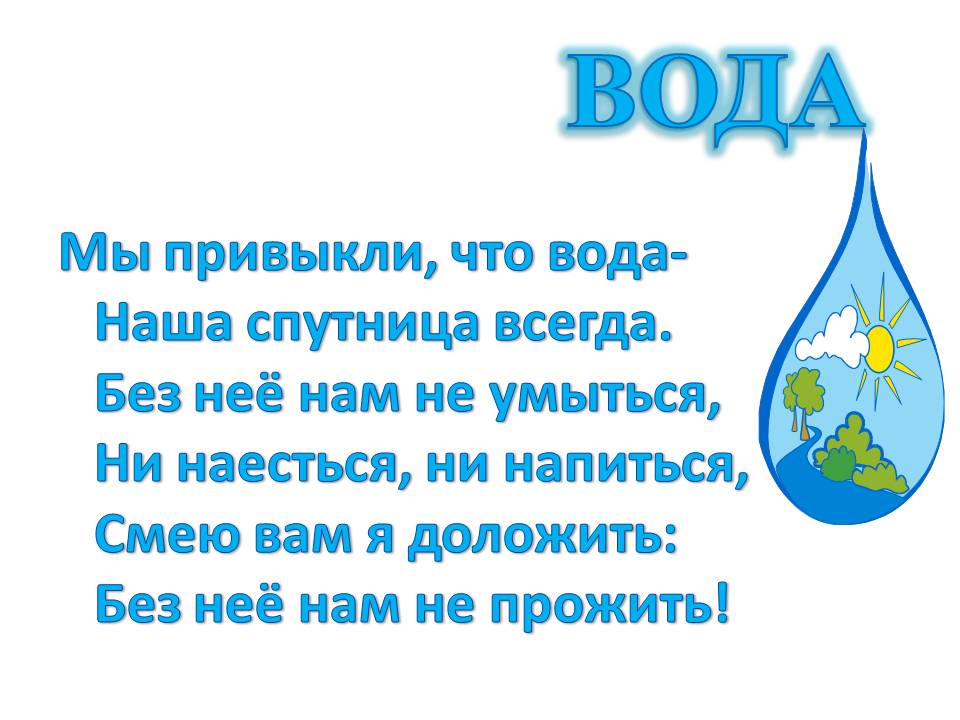 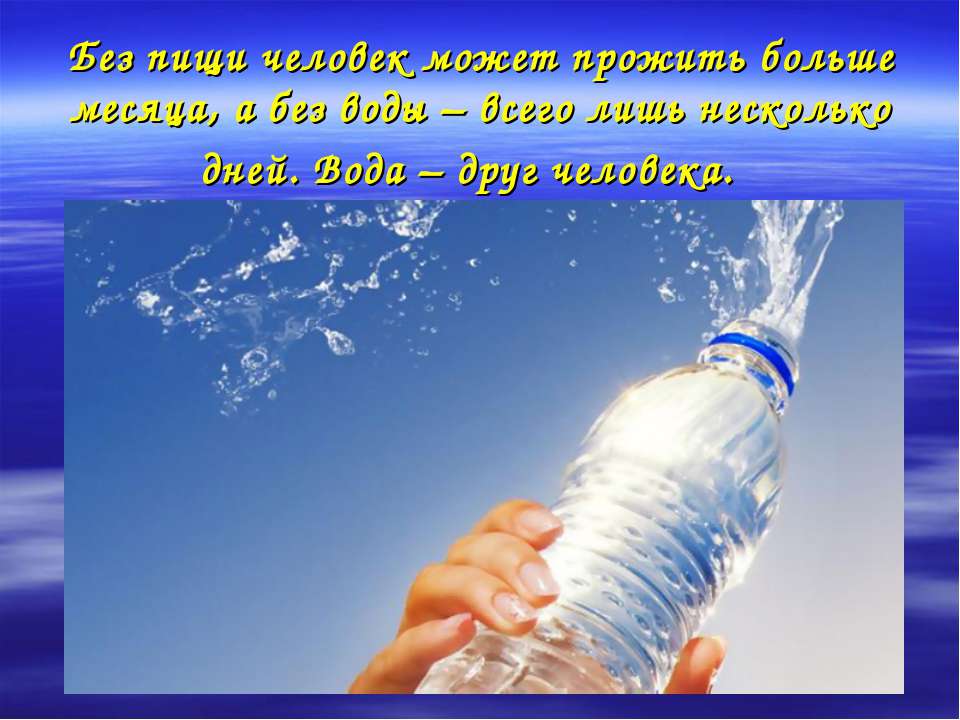 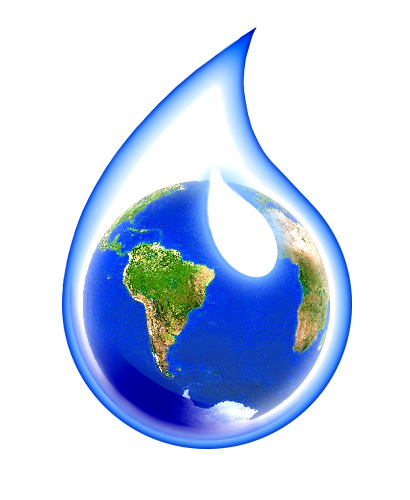 Актуальность
Первые представления о воде складываются в младшем дошкольном возрасте: вода течет из крана, в весеннем ручейке, вода растекается, ее можно разлить. Но сколько секретов таит в себе вода, когда дети удивляются исчезнувшим лужам на асфальте, своему отражению в воде, запотевшим окнам. В системе дошкольного образования формируется еще один метод познания окружающего мира- метод экспериментирования. Детское экспериментирование оказывает положительное влияние на эмоциональную сферу ребенка, эксперимент является наиболее успешным путем ознакомления детей с  миром окружающим их живой и неживой природы. В процессе экспериментирования  дошкольник путем экспериментирования мы решили разгадать некоторые секреты воды.
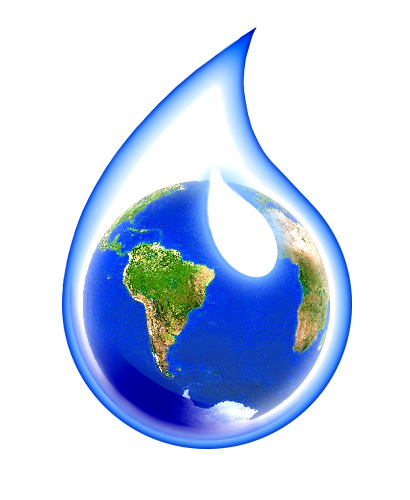 Цель:

Уточнить и расширить представление детей о воде, находящейся в разных состояниях ее признаках и свойствах.
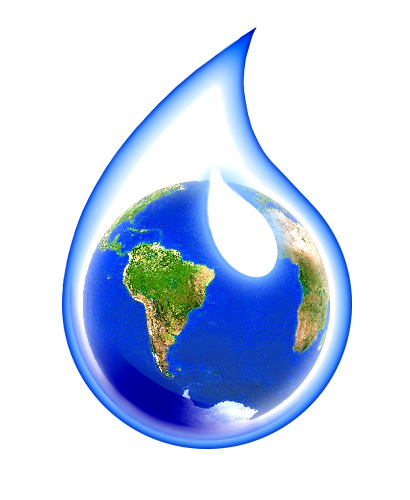 Задачи :

Создавать условия для формирования у  детей познавательного интереса;
Развивать любознательность, умение рассуждать и высказывать свое мнение;
Расширять представление детей о свойствах воды и ее переходах из одного состояния в другое (вкус, цвет, запах, текучесть, способность отражать, твердость);
Формировать представление о значении воды в жизни человека.
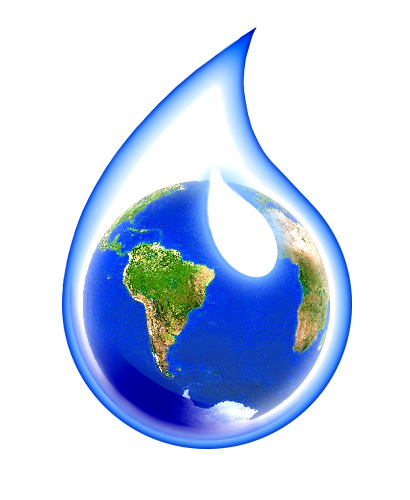 Расширить и углубить знания и представления детей о воде, умение определять различные свойства воды.
Развивать интерес и познавательные умения через экспериментальную деятельность.
Формировать у родителей интерес к проблеме экологического воспитания своих детей.
Воспитывать бережное отношение к воде
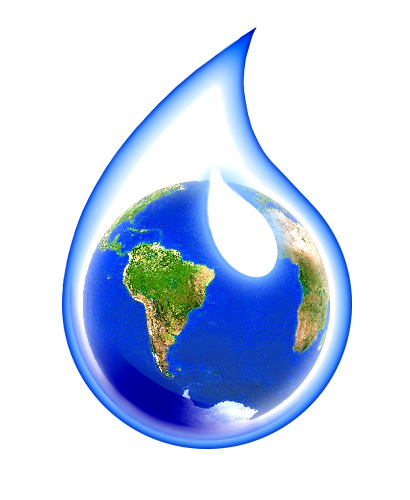 Этапы :
Подготовительный этап:
Разработка плана занятия, выяснить у детей о имеющихся знаниях о воде;
Исследовательский (основной) этап:
Познавательно- исследовательская деятельность (опыты, эксперименты, наблюдения, рассматривание иллюстраций, создание творческих работ.
Заключительный этап
Выставка рисунков.
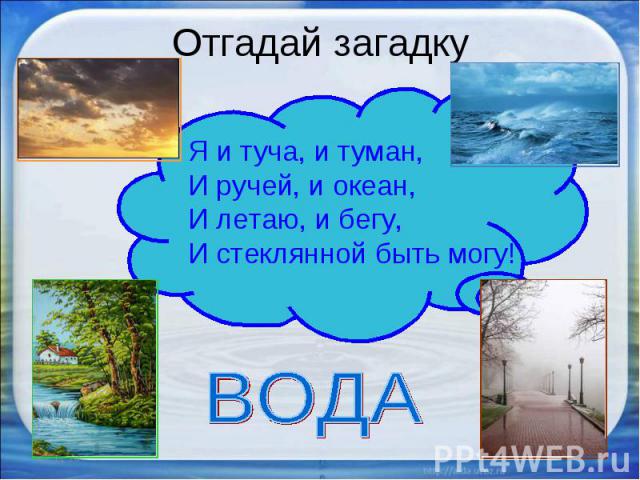 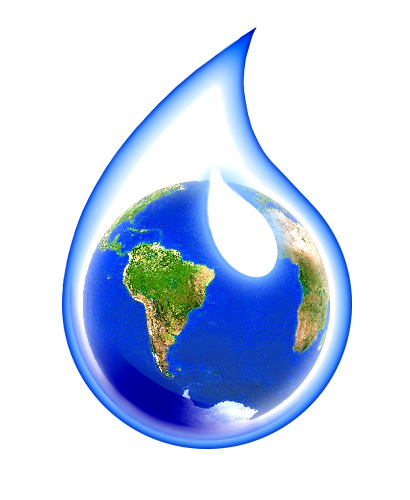 Результат проекта:
Выставка  детских работ ;
Просмотр презентации проекта «Секреты воды»
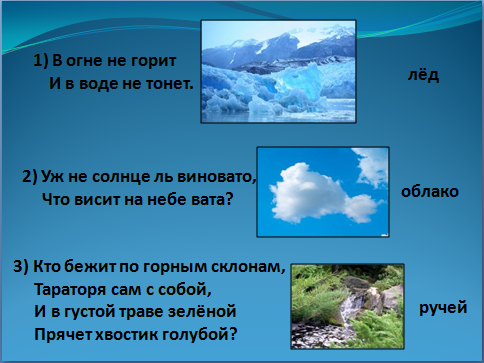 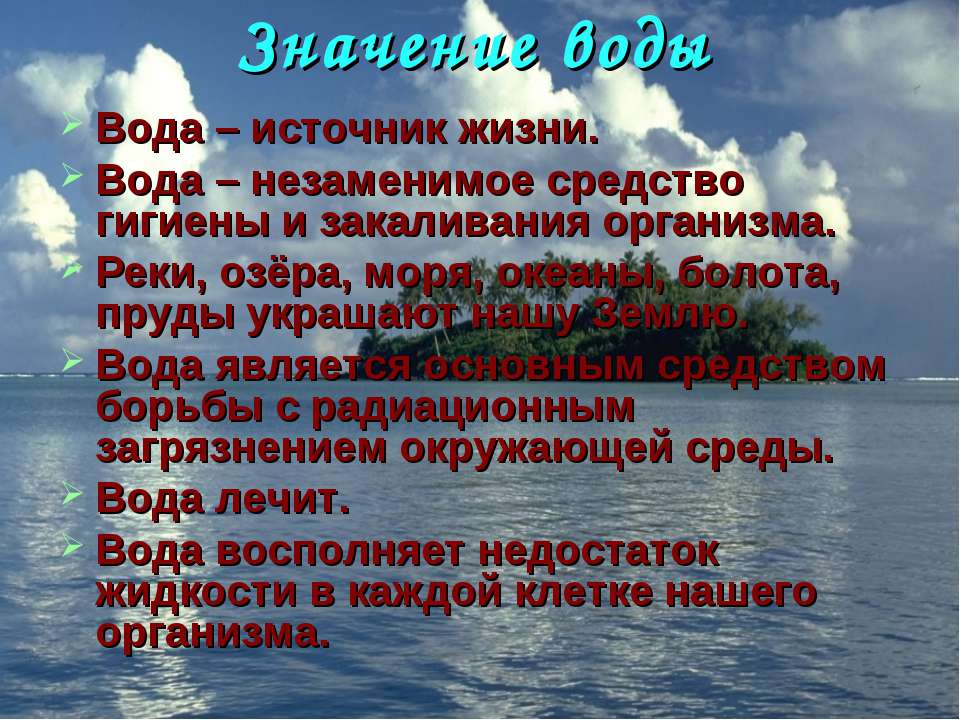 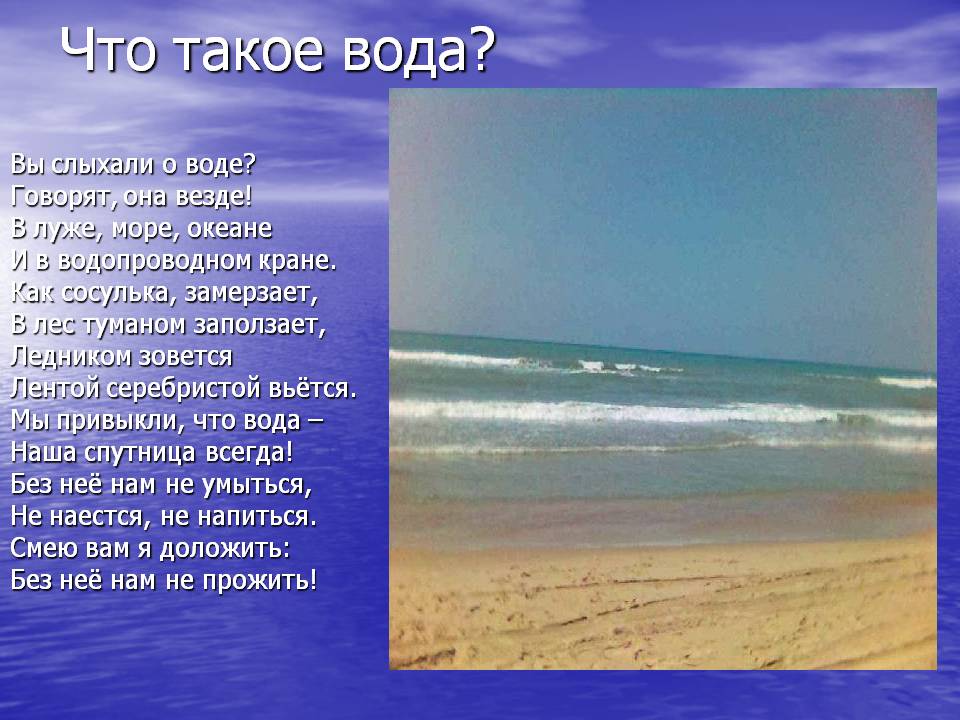 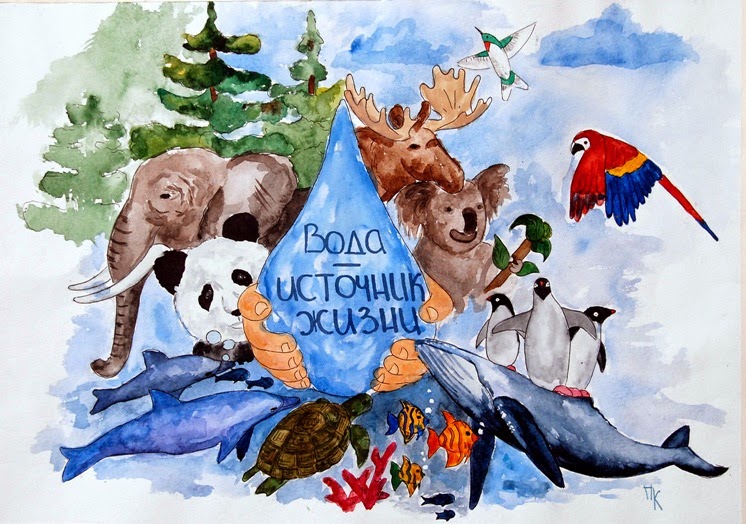 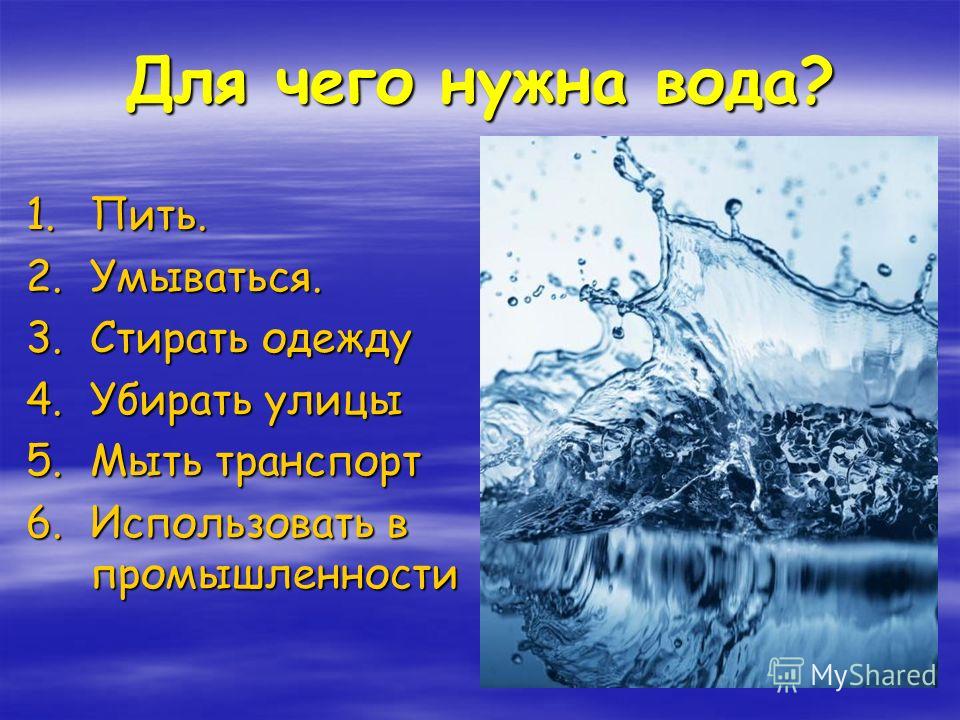 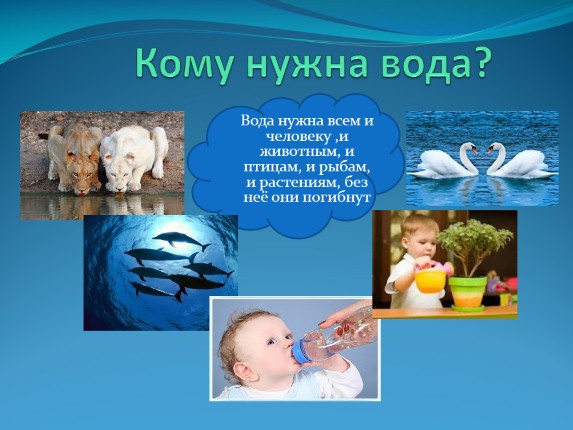 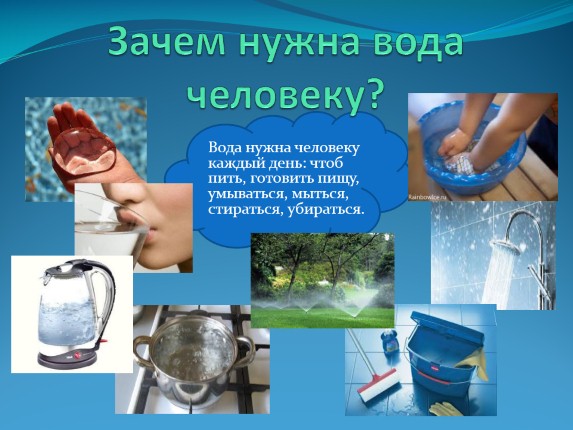 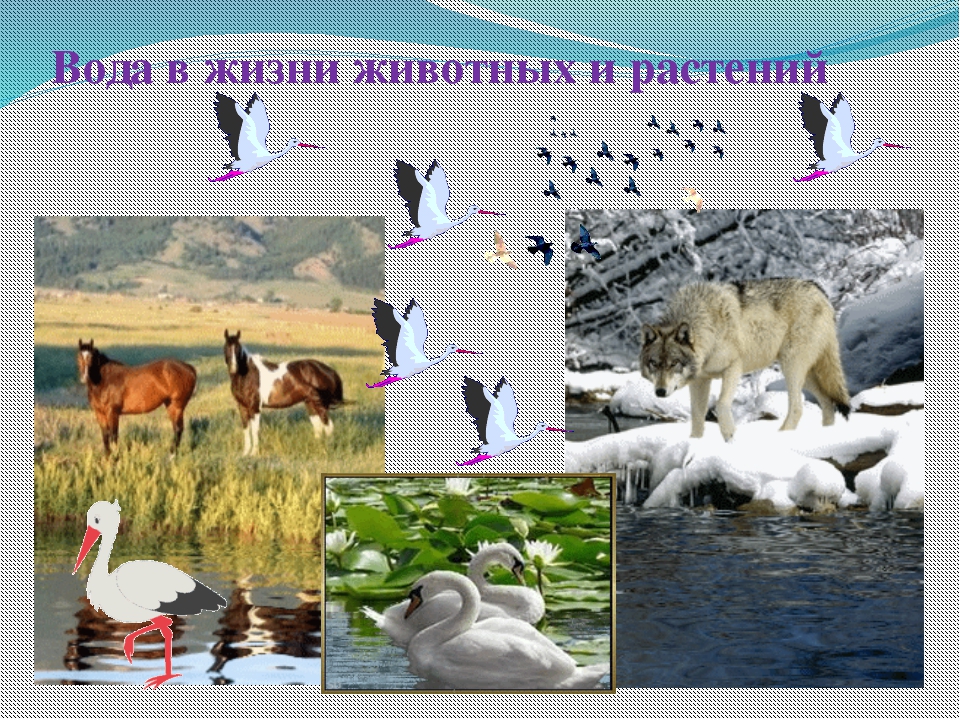 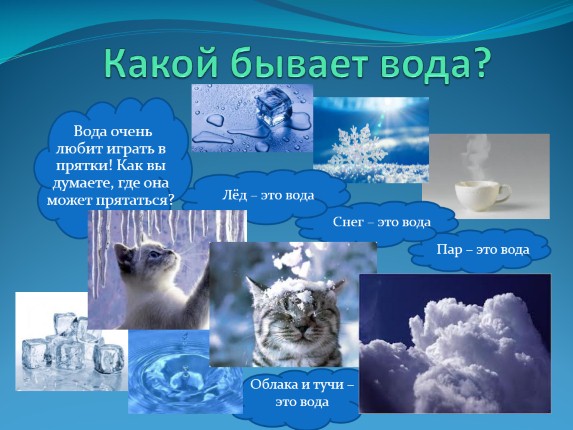 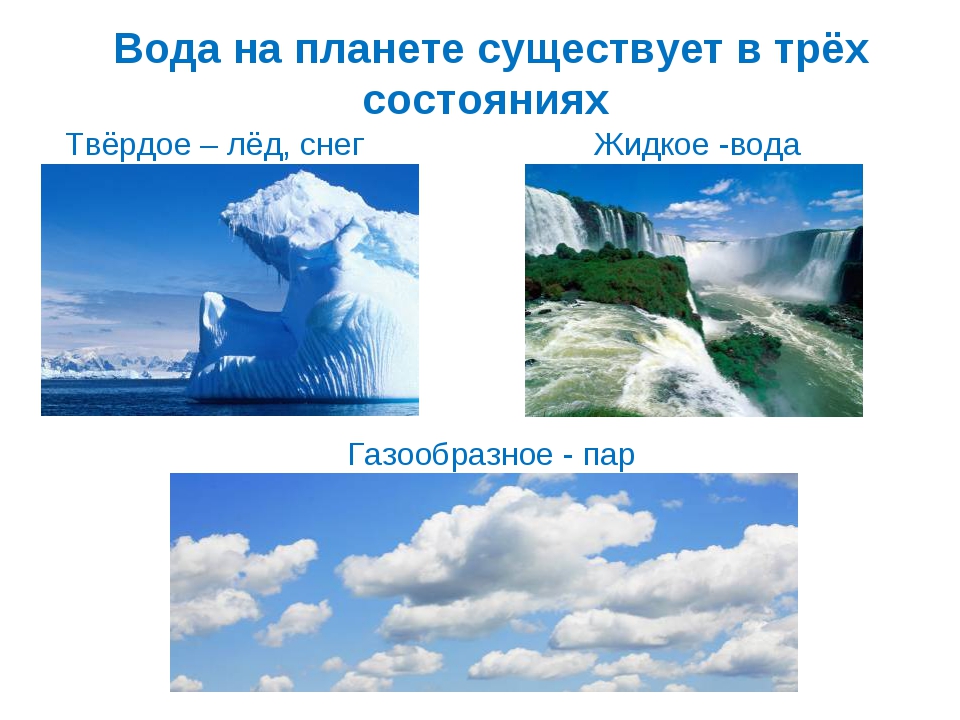 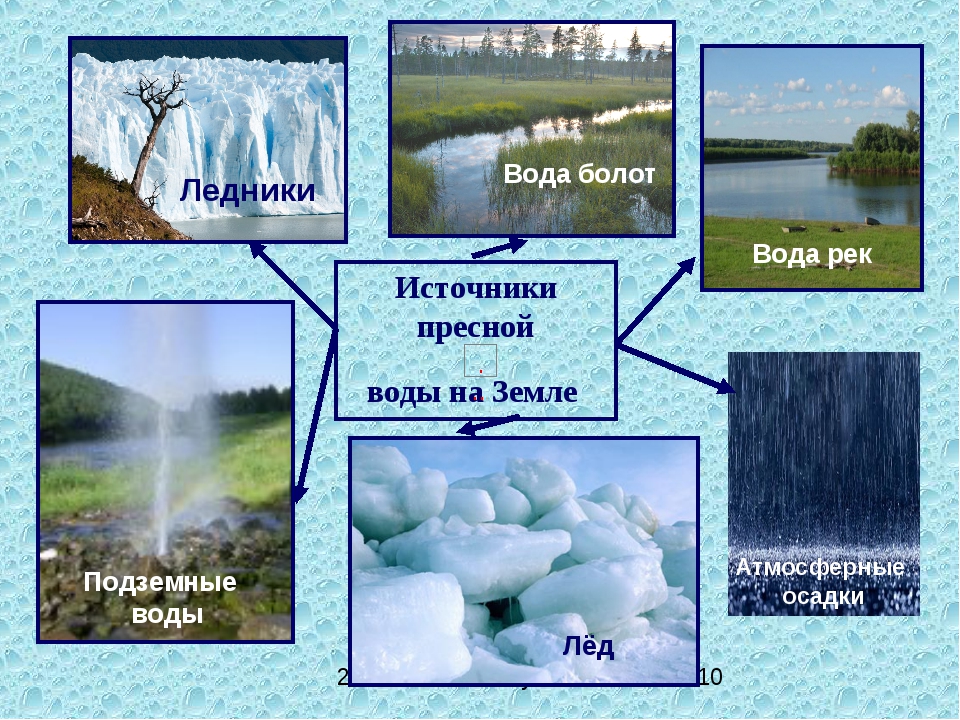 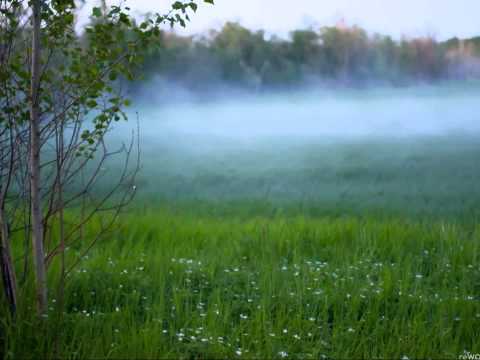 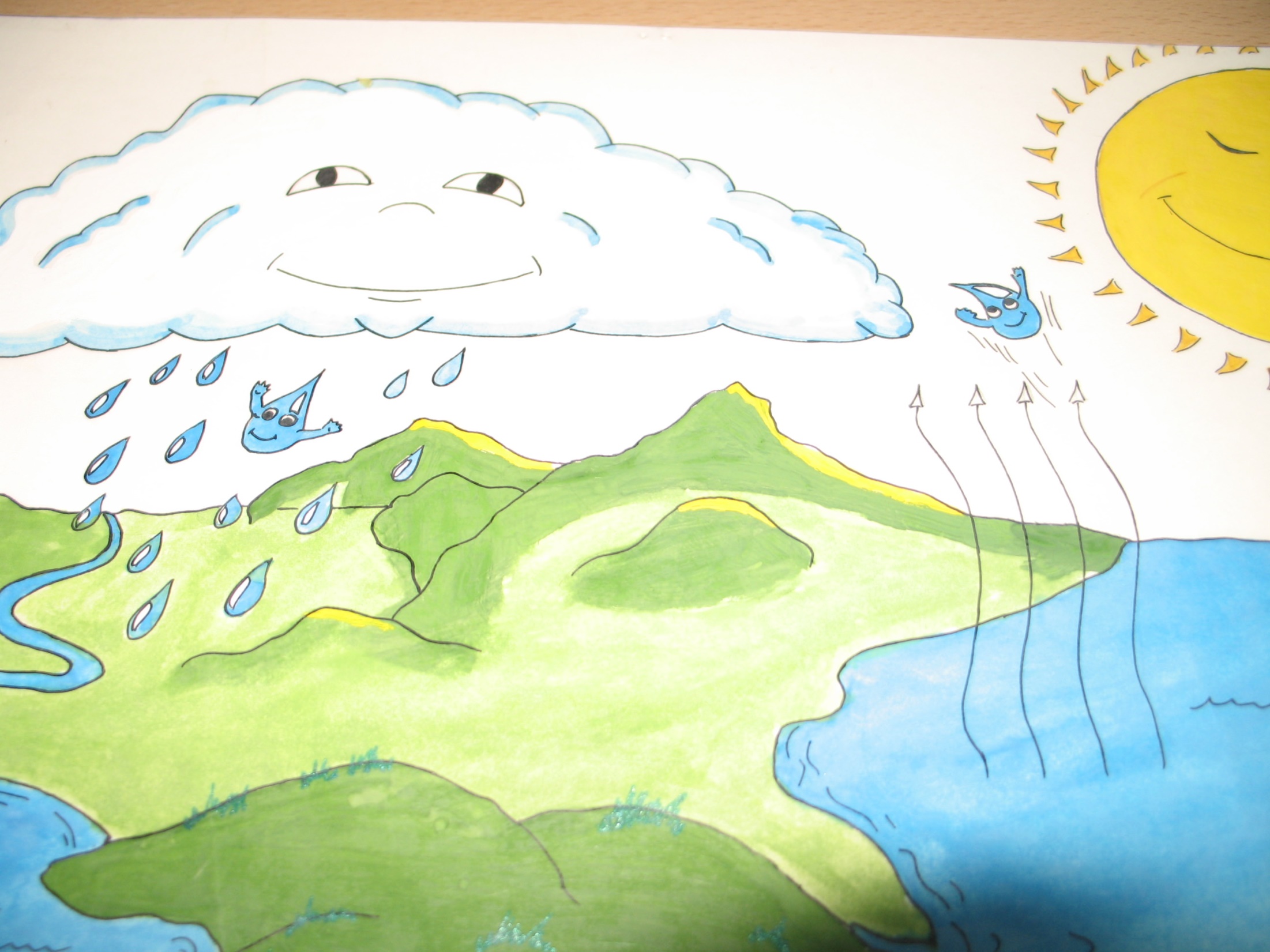 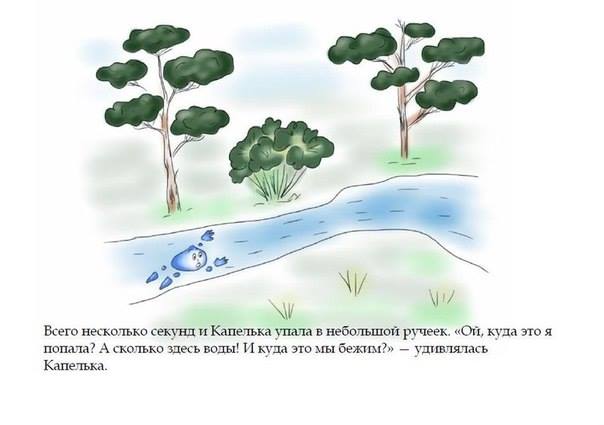 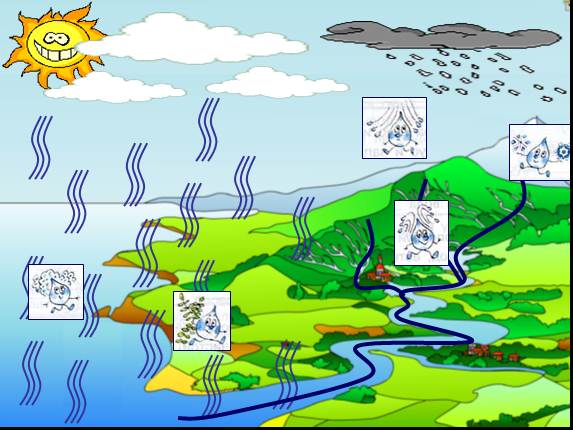 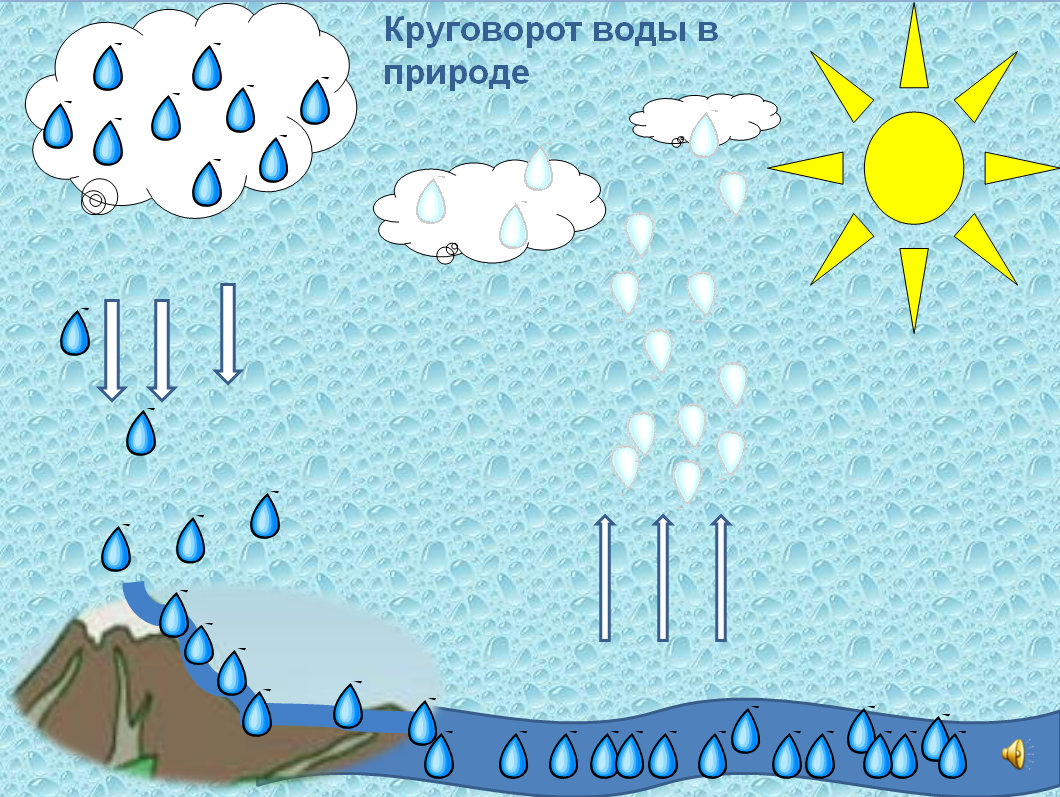 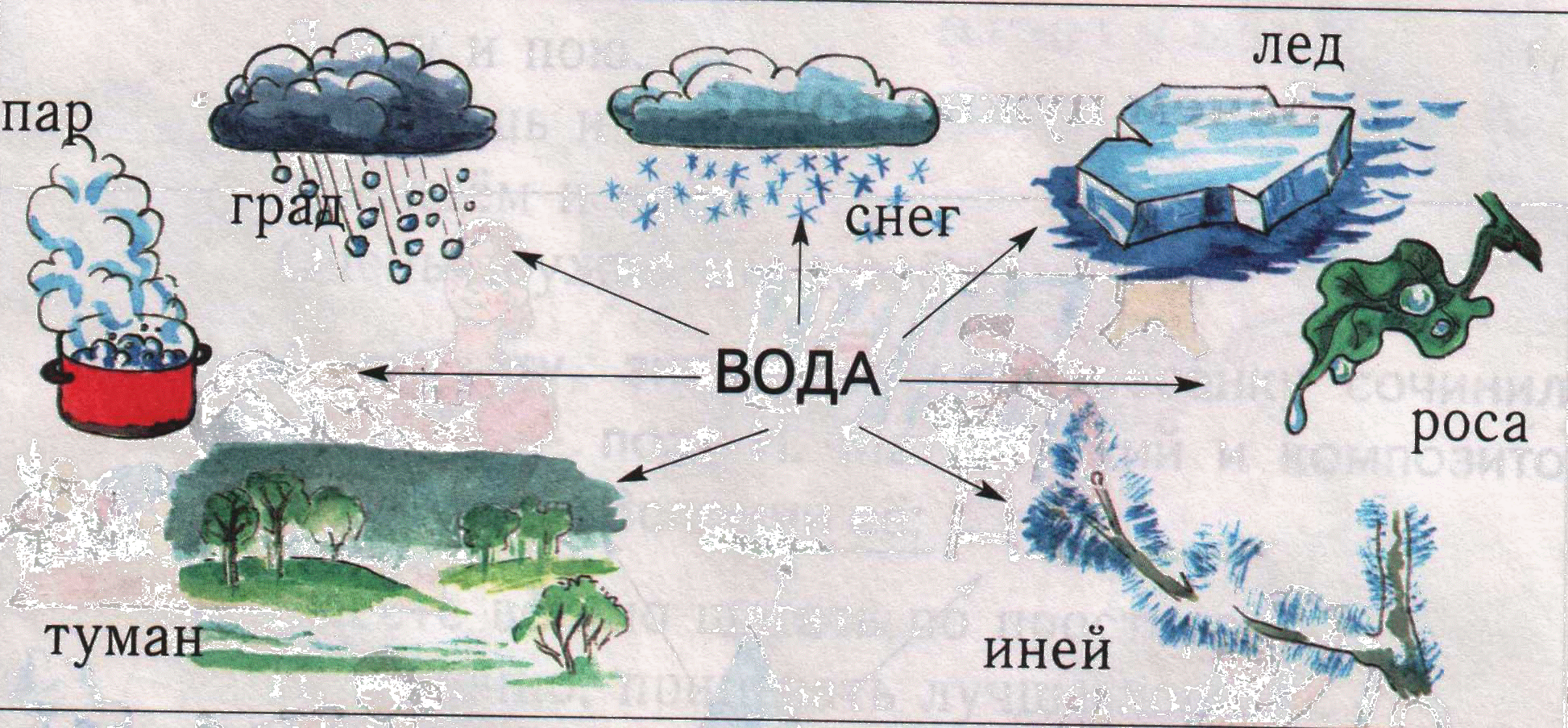 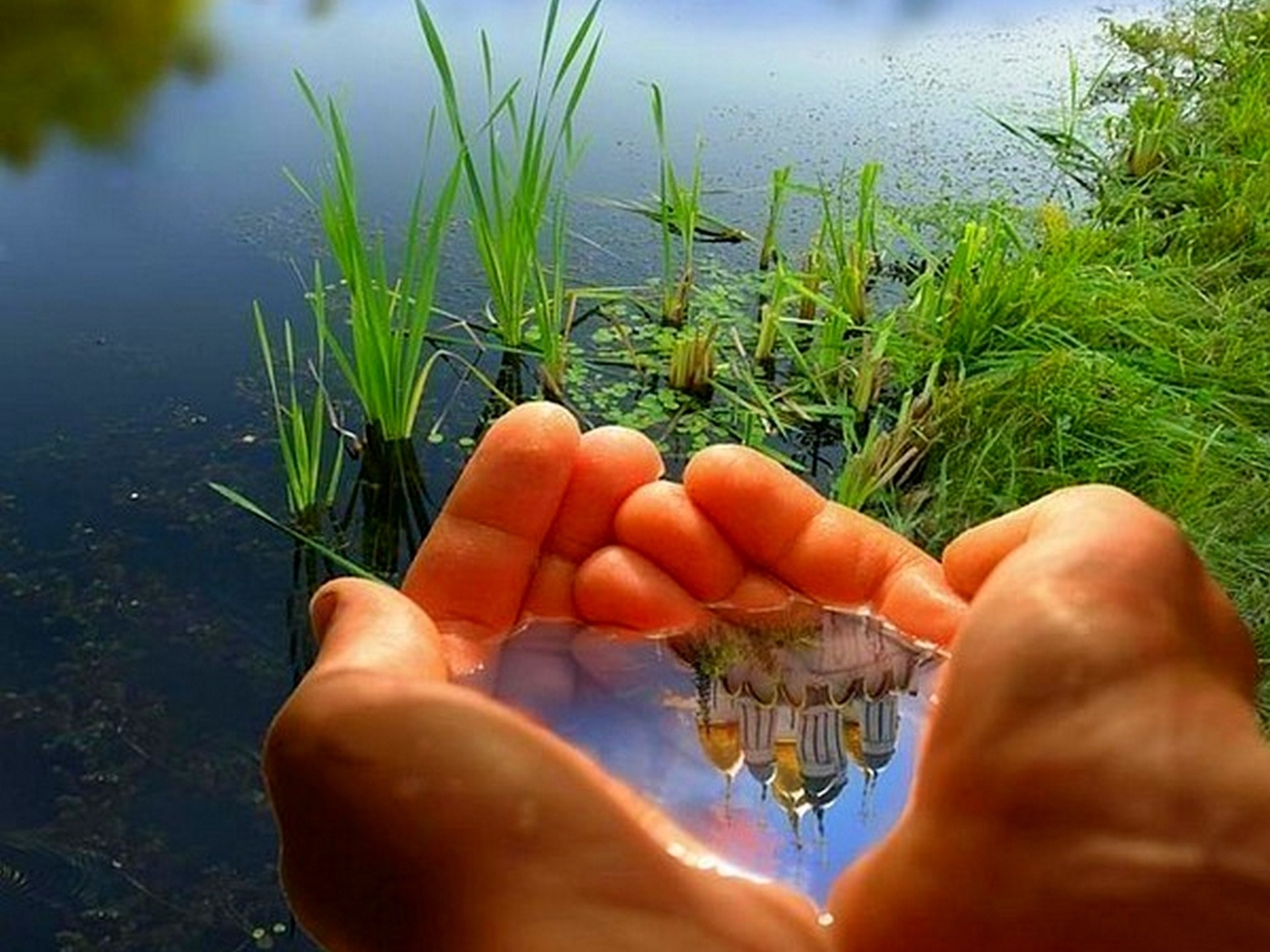 Вода отражатель
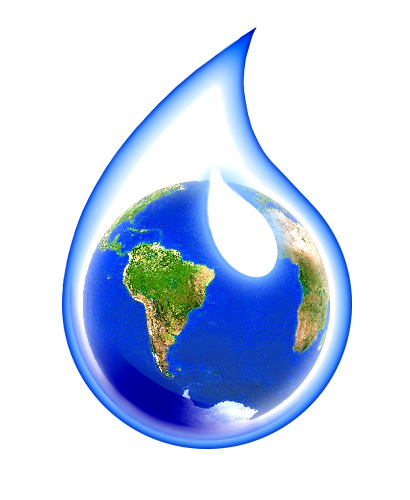 «Вода не имеет цвета но ее можно покрасить»
Предлагаю родителям провести опыт вместе с детьми. Для этого необходимы прозрачные стаканы, вода питьевая, сироп разноцветный.
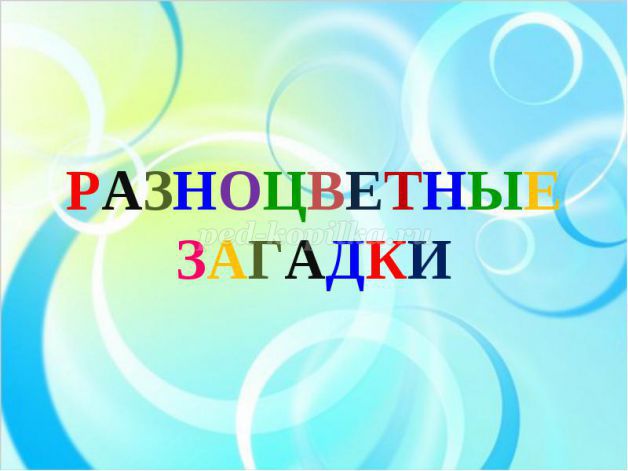 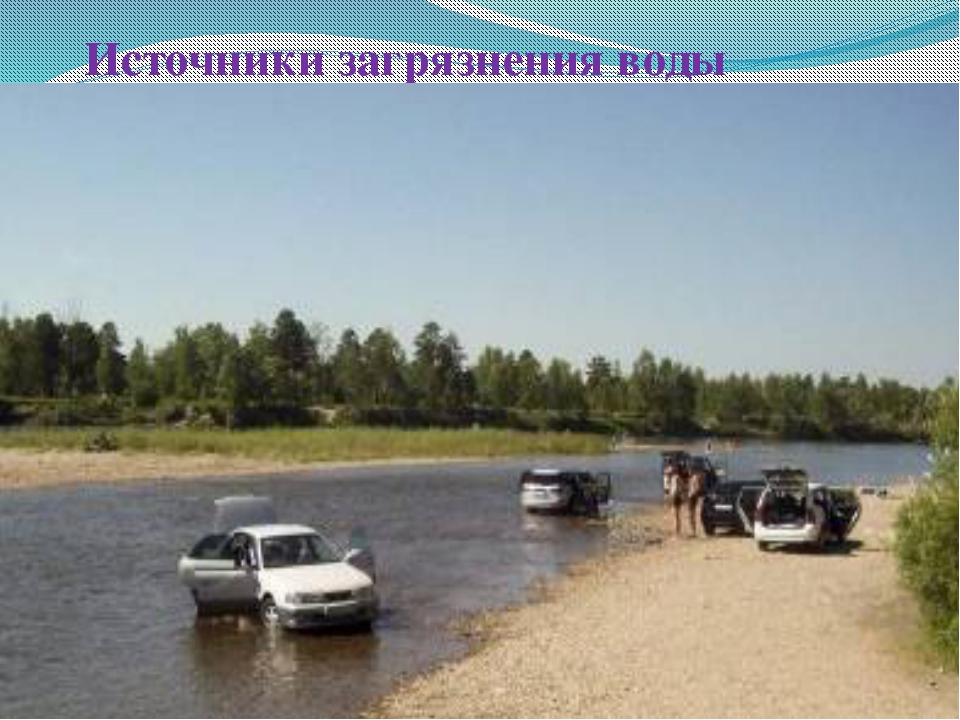 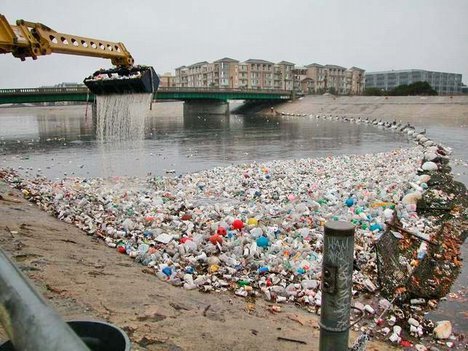 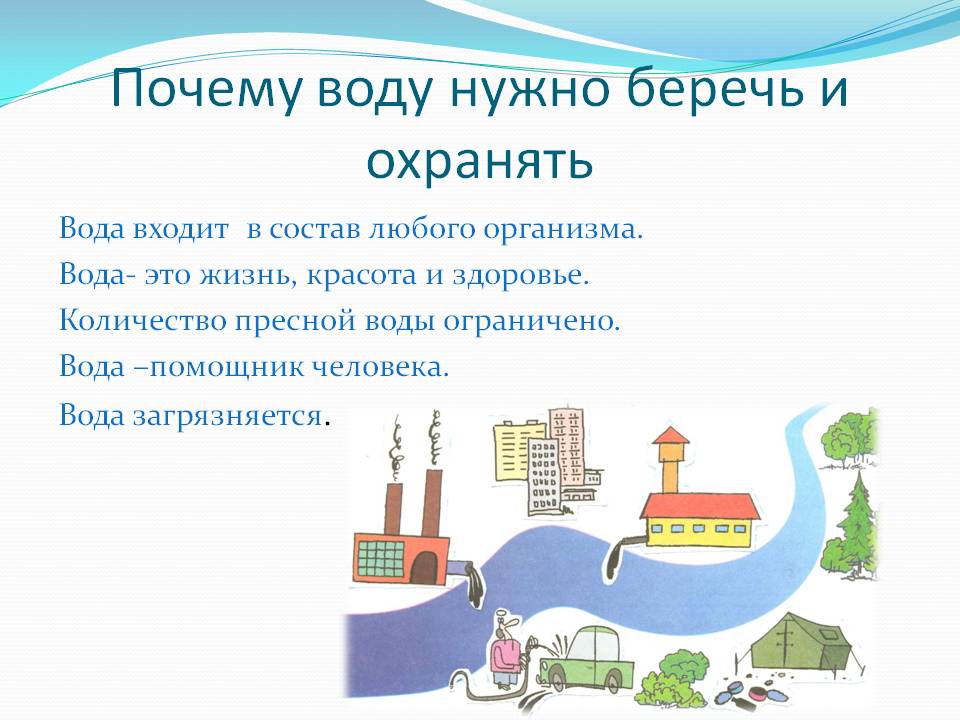 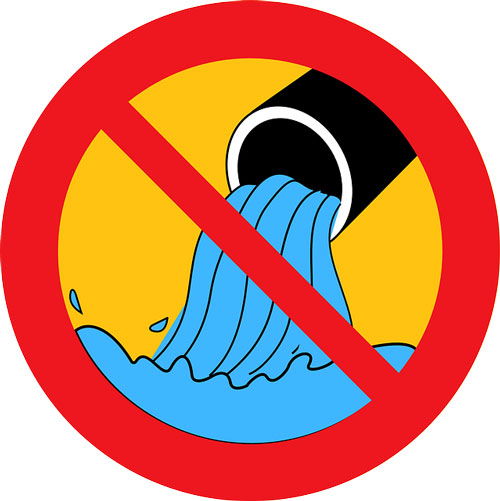 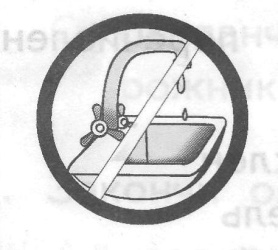 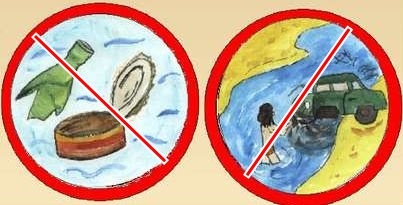 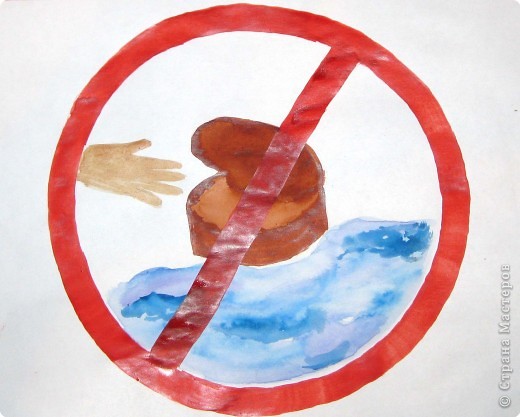 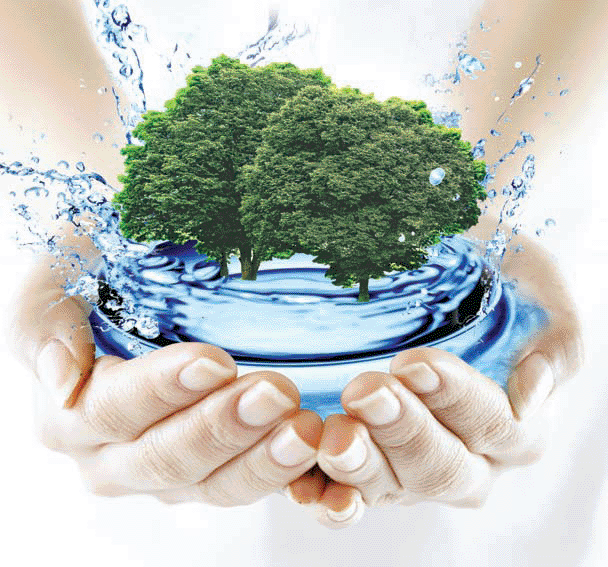 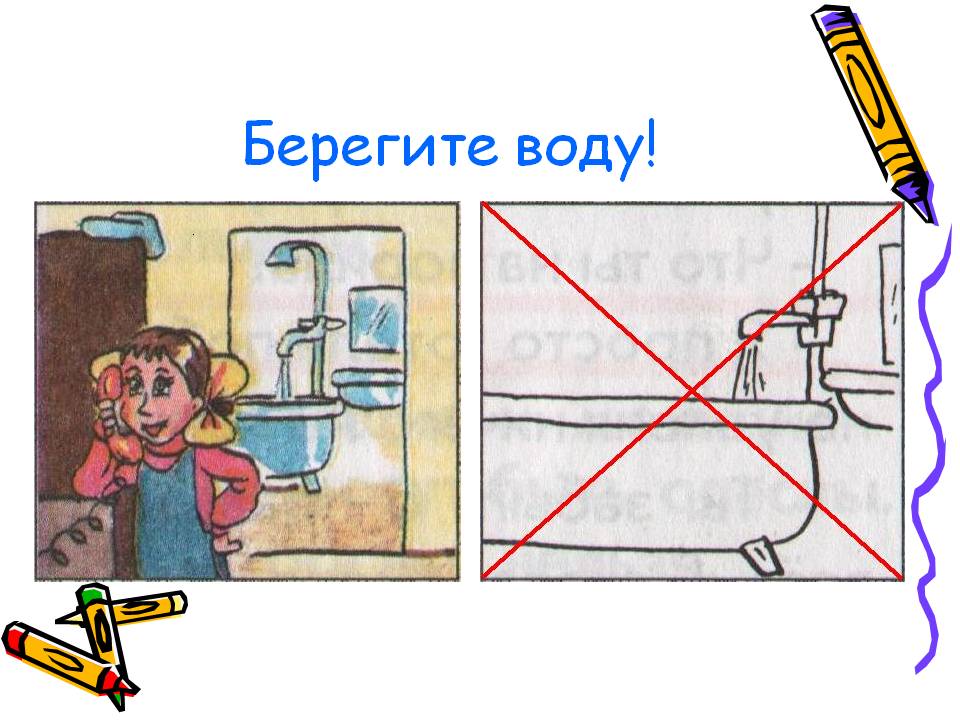 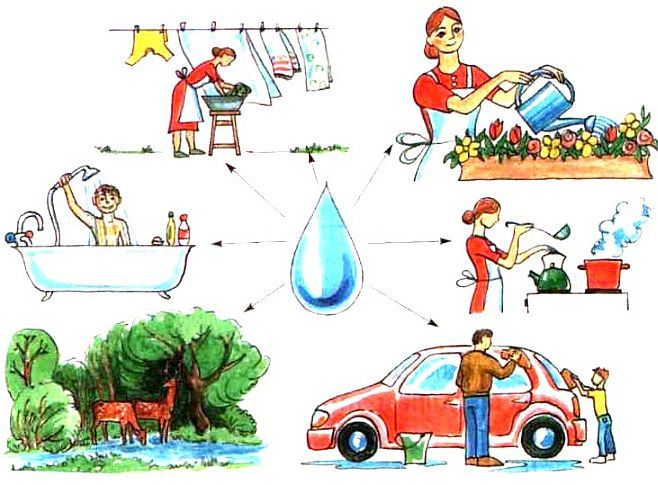 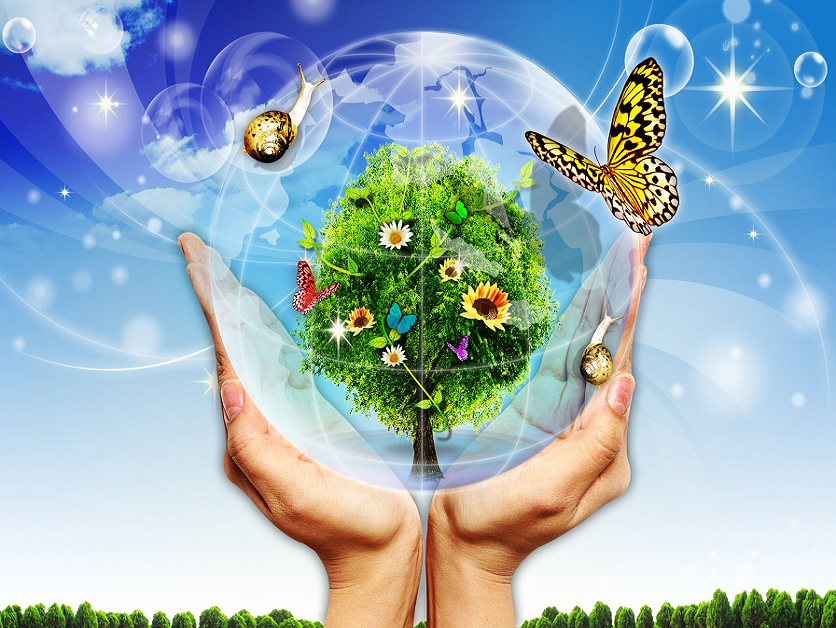 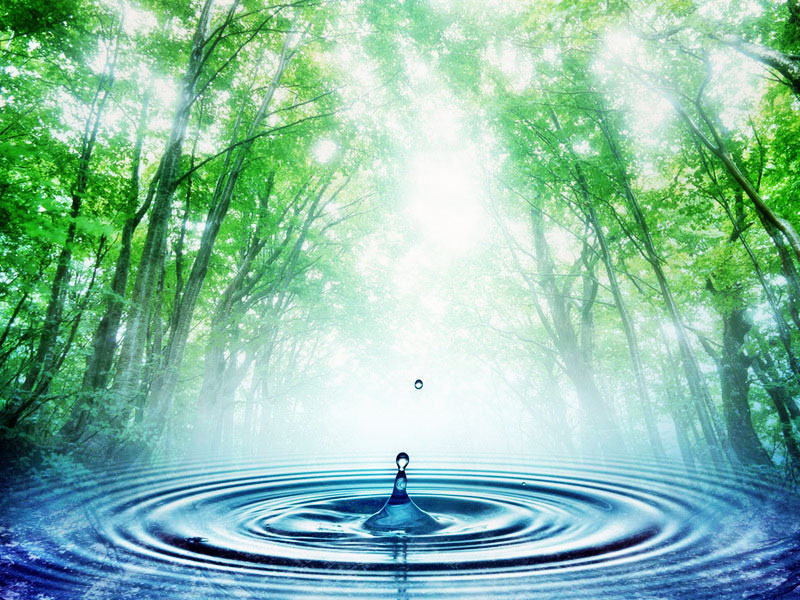 Спасибо за внимание.